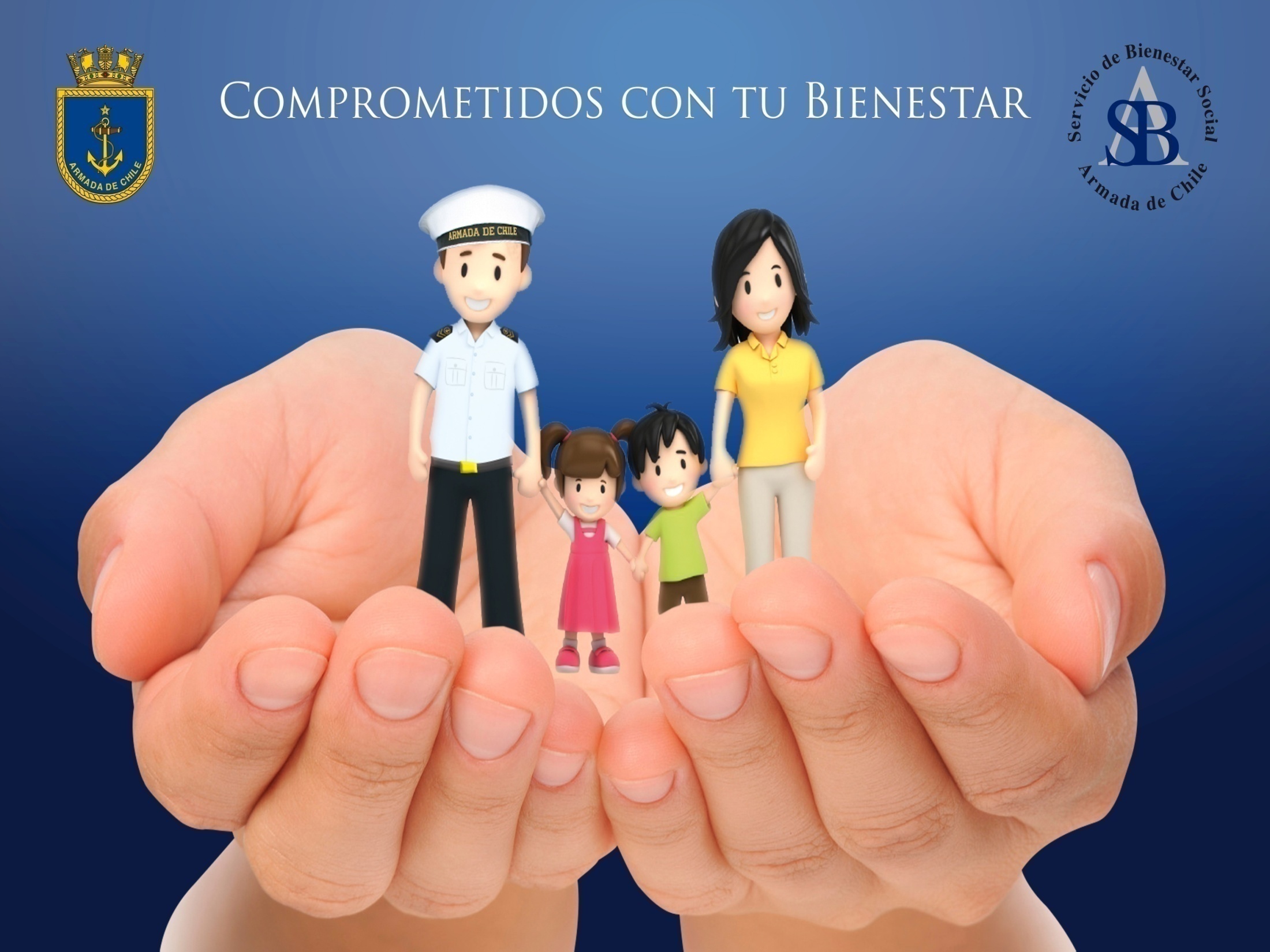 JORNADA DE PRESENTACIÓN
PROYECTO DE INTEGRACIÓN EDUCATIVA - P.I.E. 2016-2017


Algunas Estrategias a considerar
ASISTENCIA EDUCACIONAL COLEGIOS NAVALES Y JARDINES INFANTILES
EP Ley 18712 Flga. Paulina Gómez Campbell
Temario
Trastornos Transitorios
Trastornos permanentes
[Speaker Notes: DSMV elimina el TGDNE, Desintegrativo de la infancia y asperger.]
Importante a considerar
Características Generales que dificultan “el aula”
Falta de secuencia y orden para realizar actividades
 Olvidan o pierden objetos necesarios
Parece estar ausente cuando se le habla
Olvida realizar tareas, encargos y responsabilidades
Inquietud motora
Necesidad de tener elementos pequeños – juguetear
Ruidos innecesarios, hablar en exceso
No respeta turno
Actúan sin pensar – reflexión
Suele ser descuidado – torpeza motriz
Desorganización para responder y realizar el trabajo
Integración sensorial
“Un proceso neurológico, que organiza las
	sensaciones corporales de nuestros sistemas sensoriales a nivel del sistema nervioso, permitiéndonos responder exitosamente a las demandas ambientales” (Ayres, 1998).
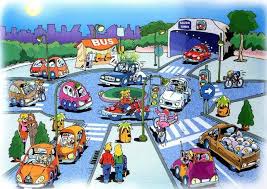 Áreas afectadas/ por intervenir
Desmotivación
Desconexión pares
Baja en el rendimiento
Dificultades de Conducta
Dificultades de relación
Dificultades de rendimiento
Características de las escuelas eficaces
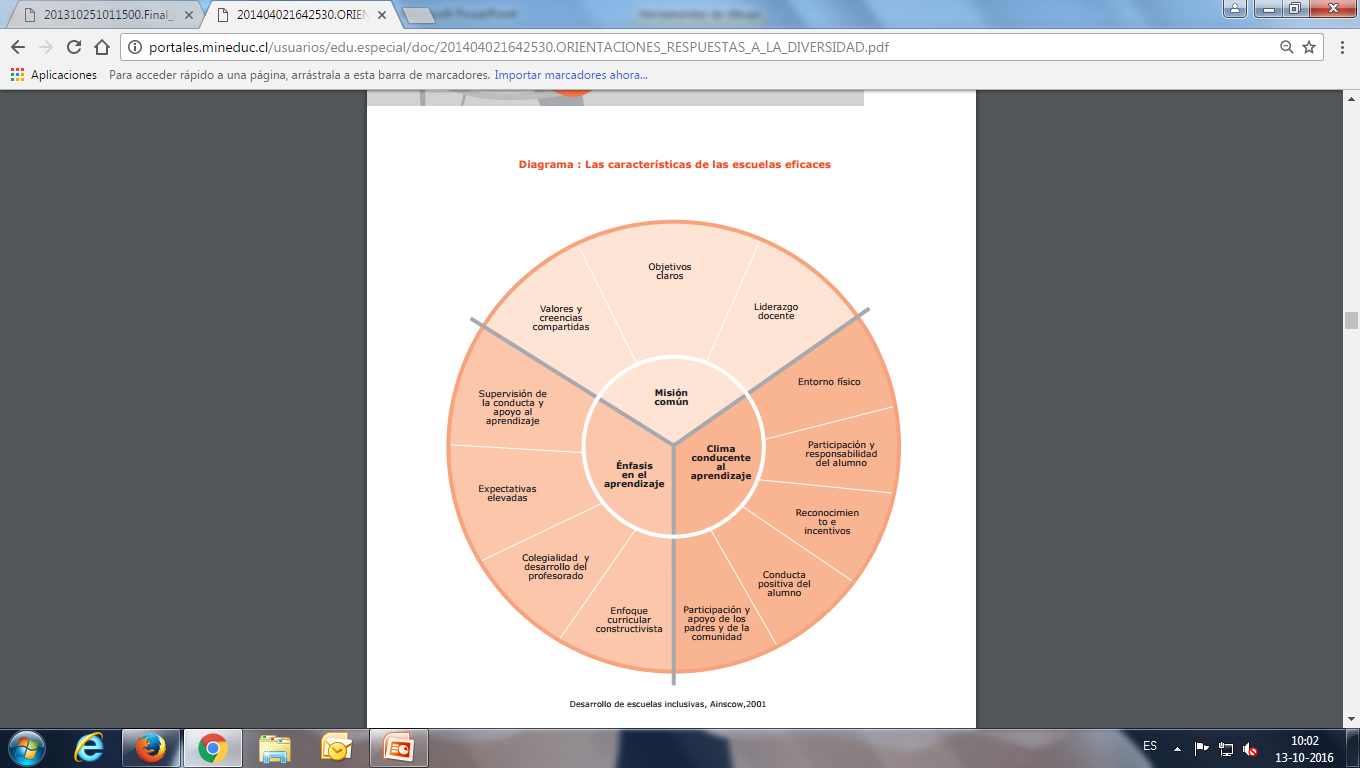 Lenguaje Respetuoso
[Speaker Notes: La manera en que cada educador/a conceptualice y comprenda la discapacidad, afectará la forma como éste/a se aproxima y aborda su trabajo educativo con los niños y niñas que la presentan, condicionando sus actitudes de valoración y respeto hacia las personas con discapacidad y sus expectativas respecto de las posibilidades de progresar en su desarrollo y aprendizaje.]
EstrategiasFomento del respeto hacia la PcD
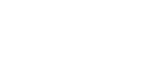 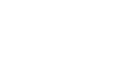 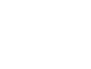 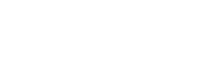 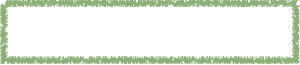 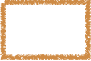 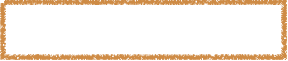 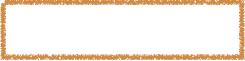 Niño
Jóven
Adulto
Rasgos familiares
No sufre
Tiene
Con
No padece
Fomento del respeto hacia la PcD
Estrategias: Fomento de la relación entre pares
Estrategias EducativasQué enseñar (objetivos)
Estrategias EducativasCómo enseñar (metodología)
Estrategias EducativasCómo enseñar (recursos)
Otras estrategias